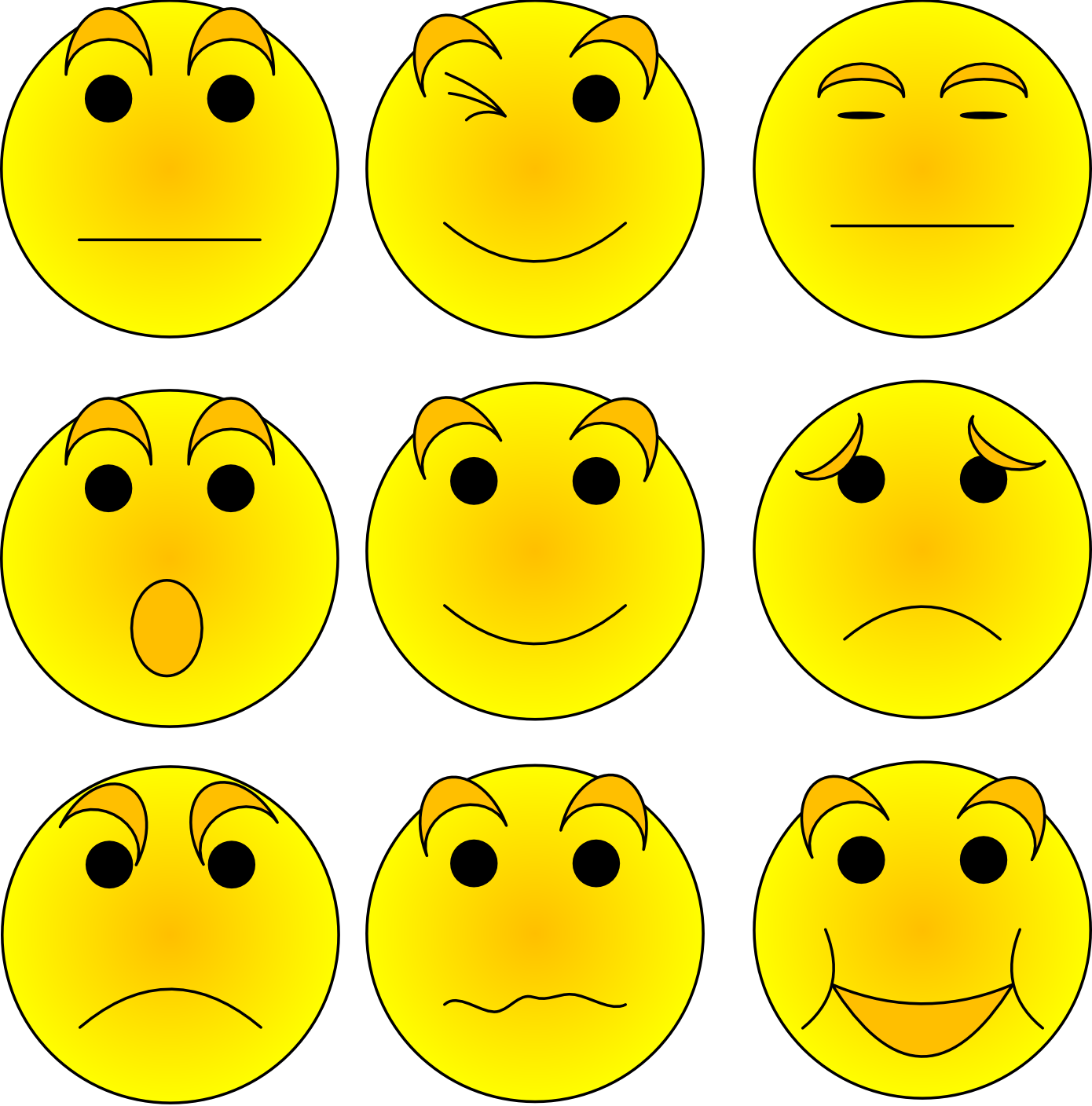 happy
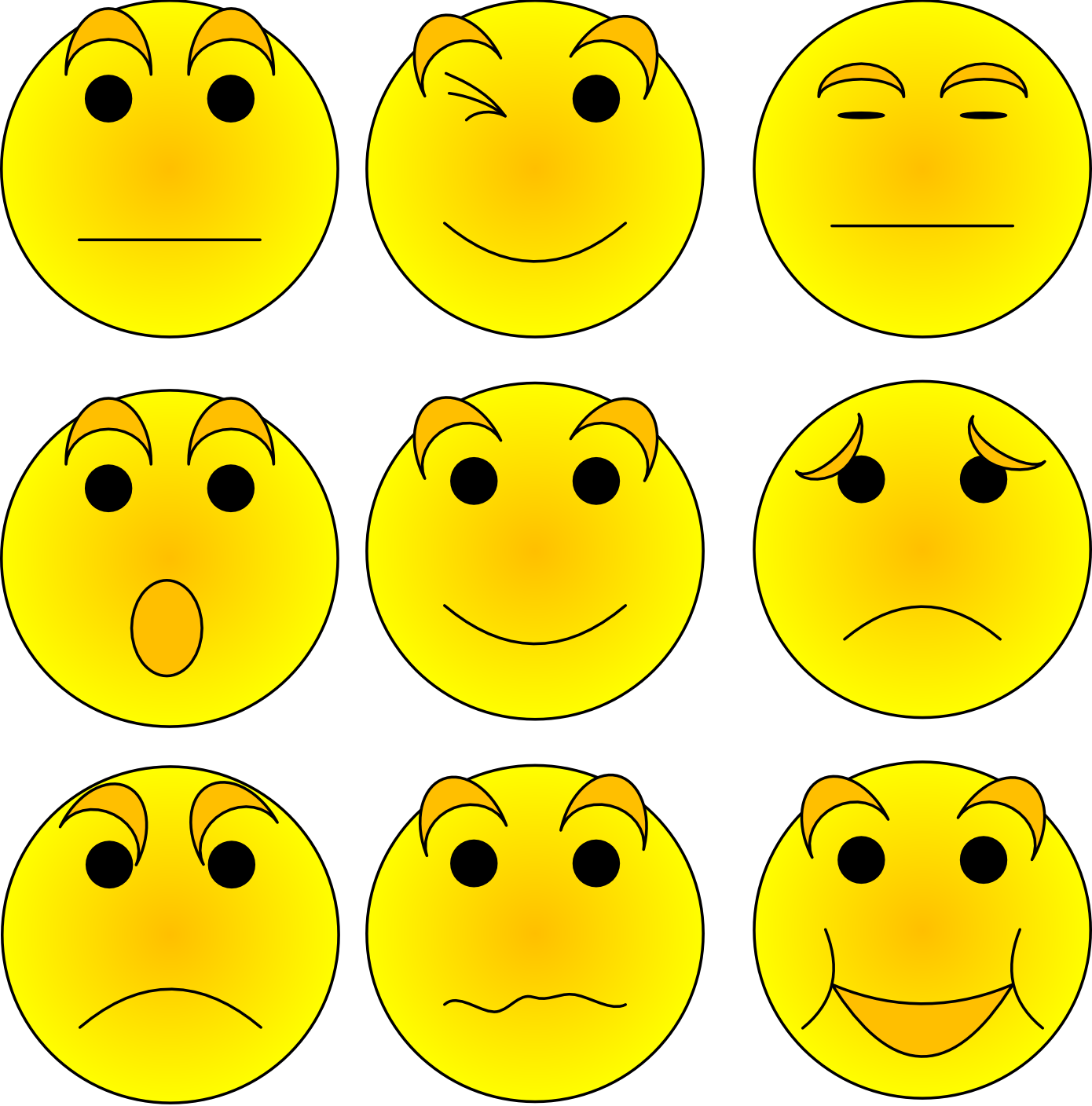 sad
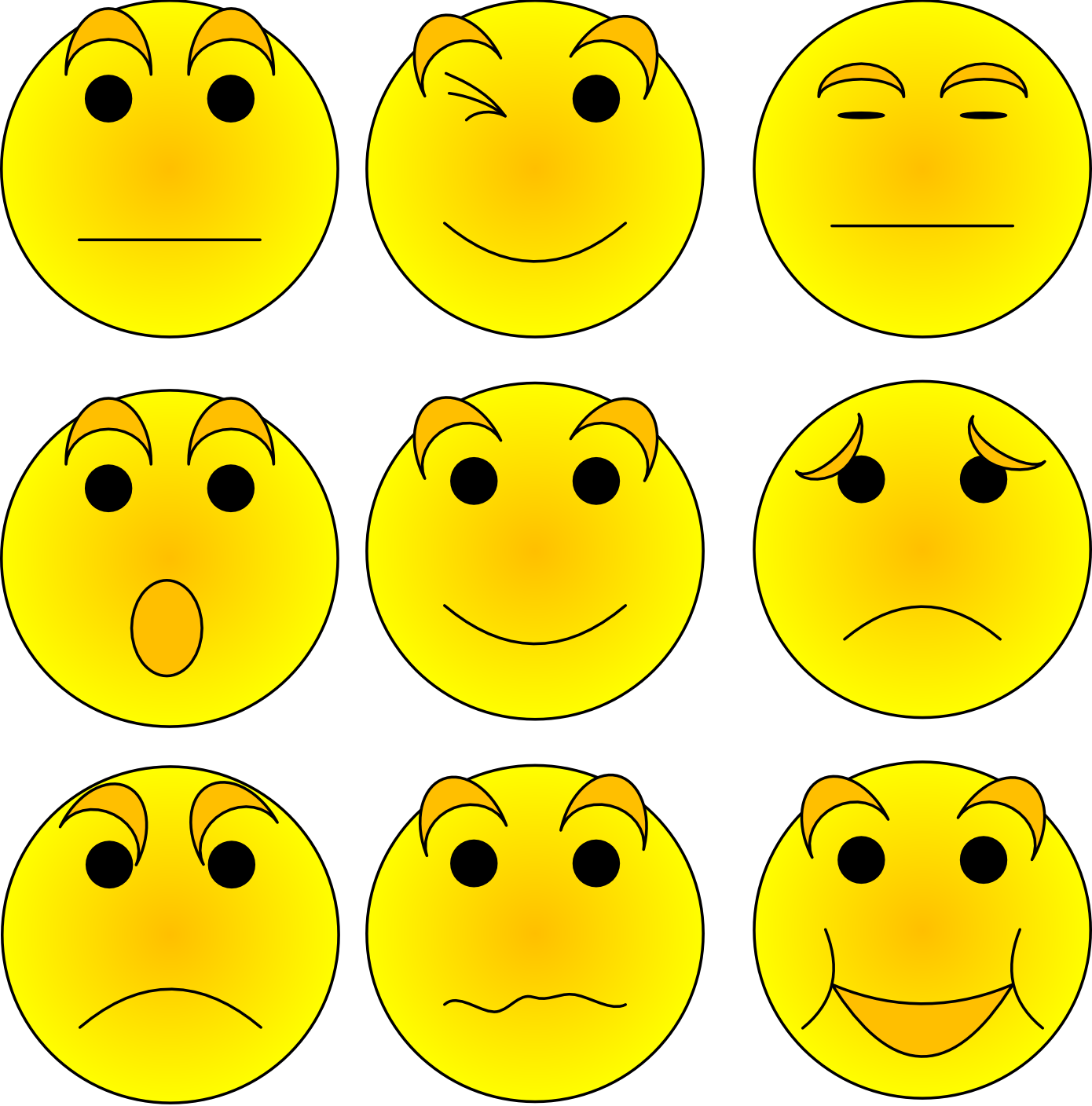 OK
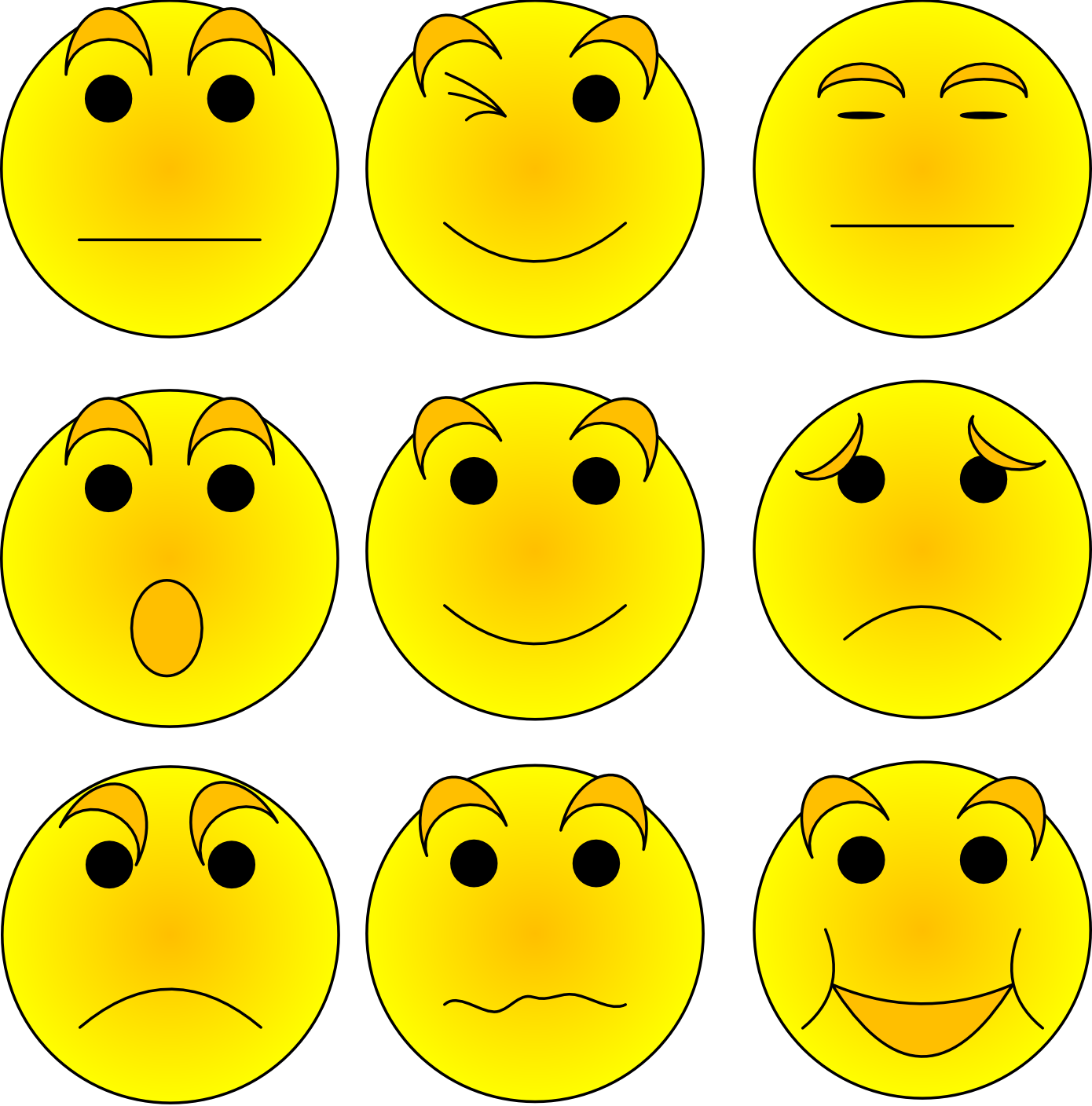 angry
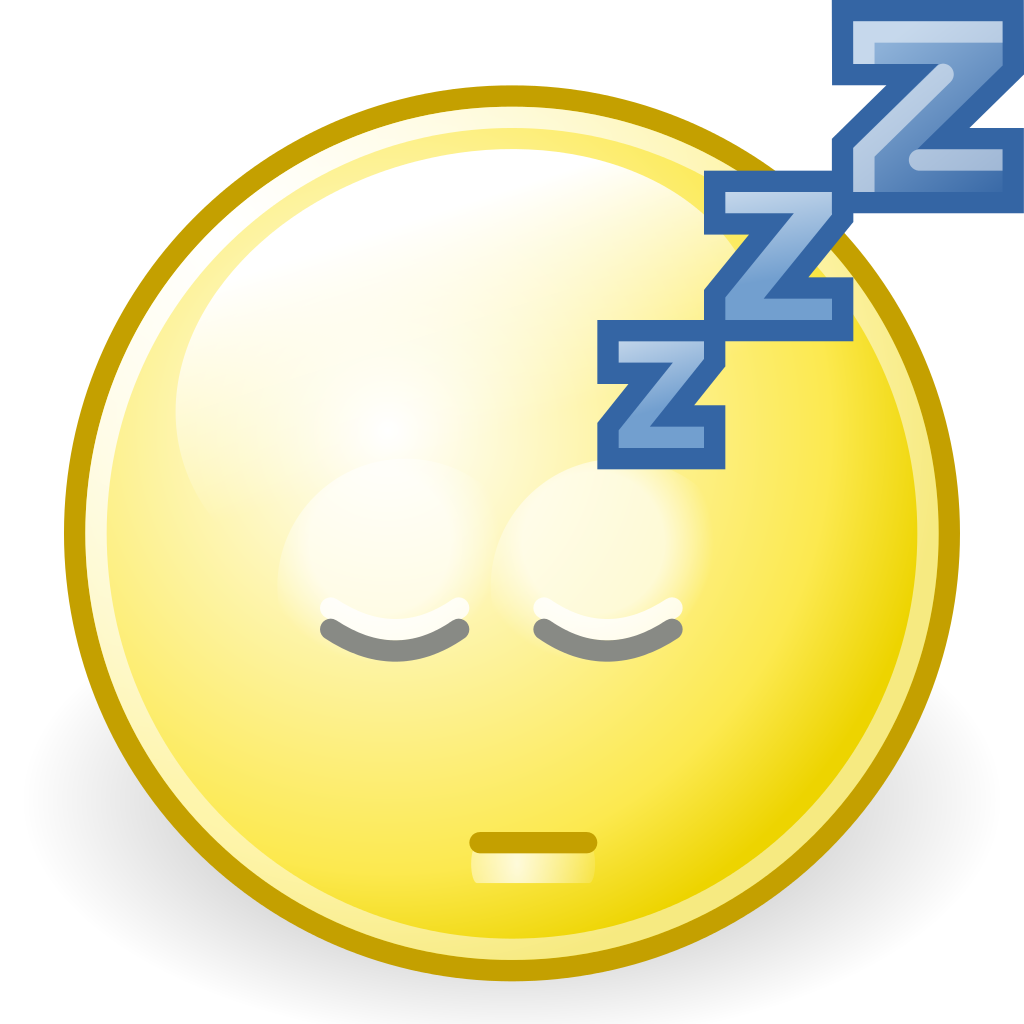 sleepy
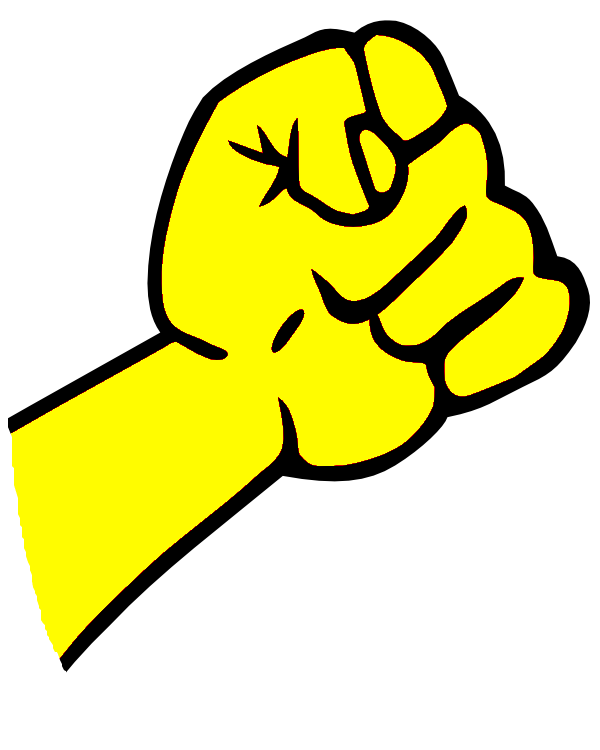 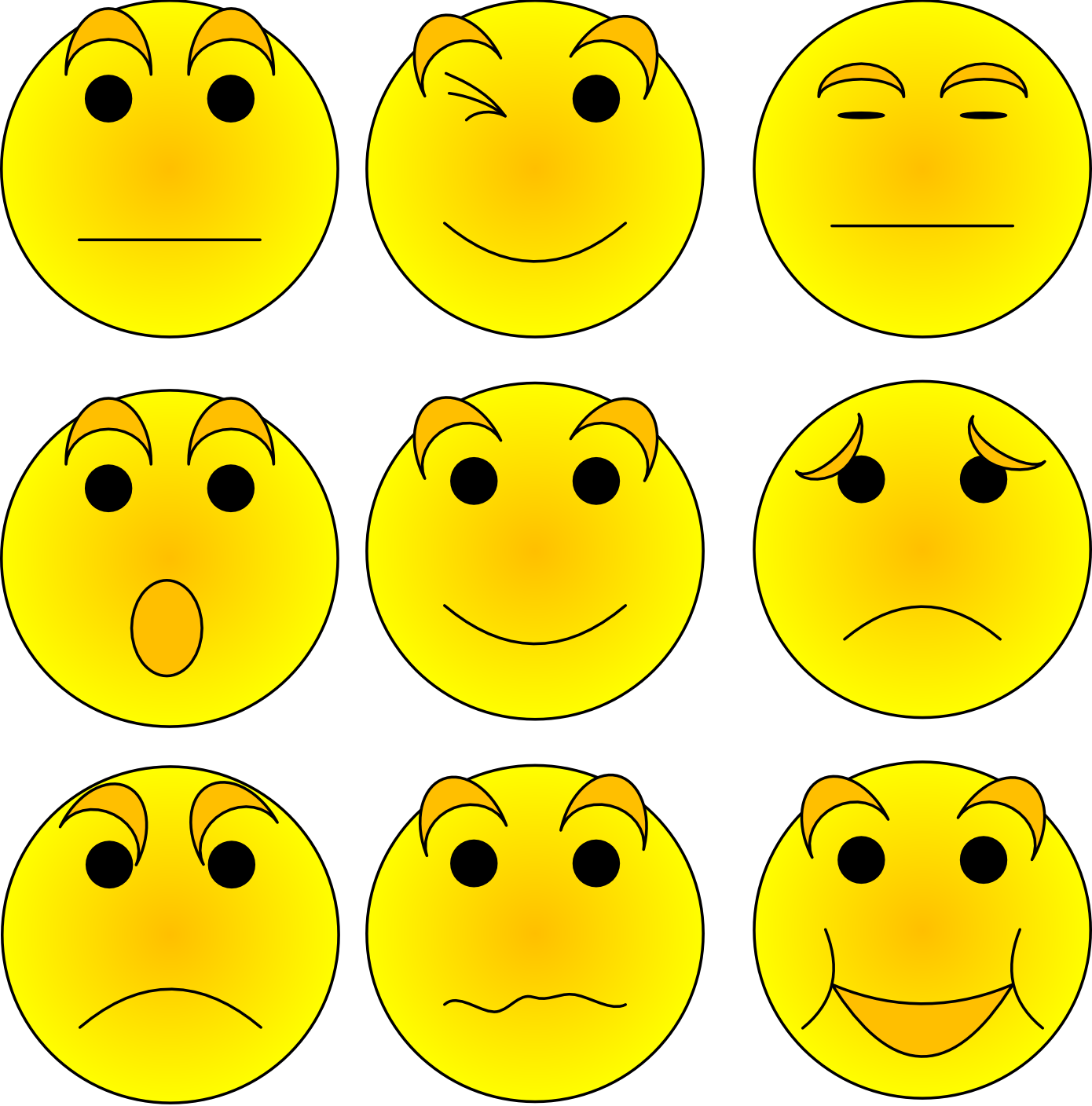 great
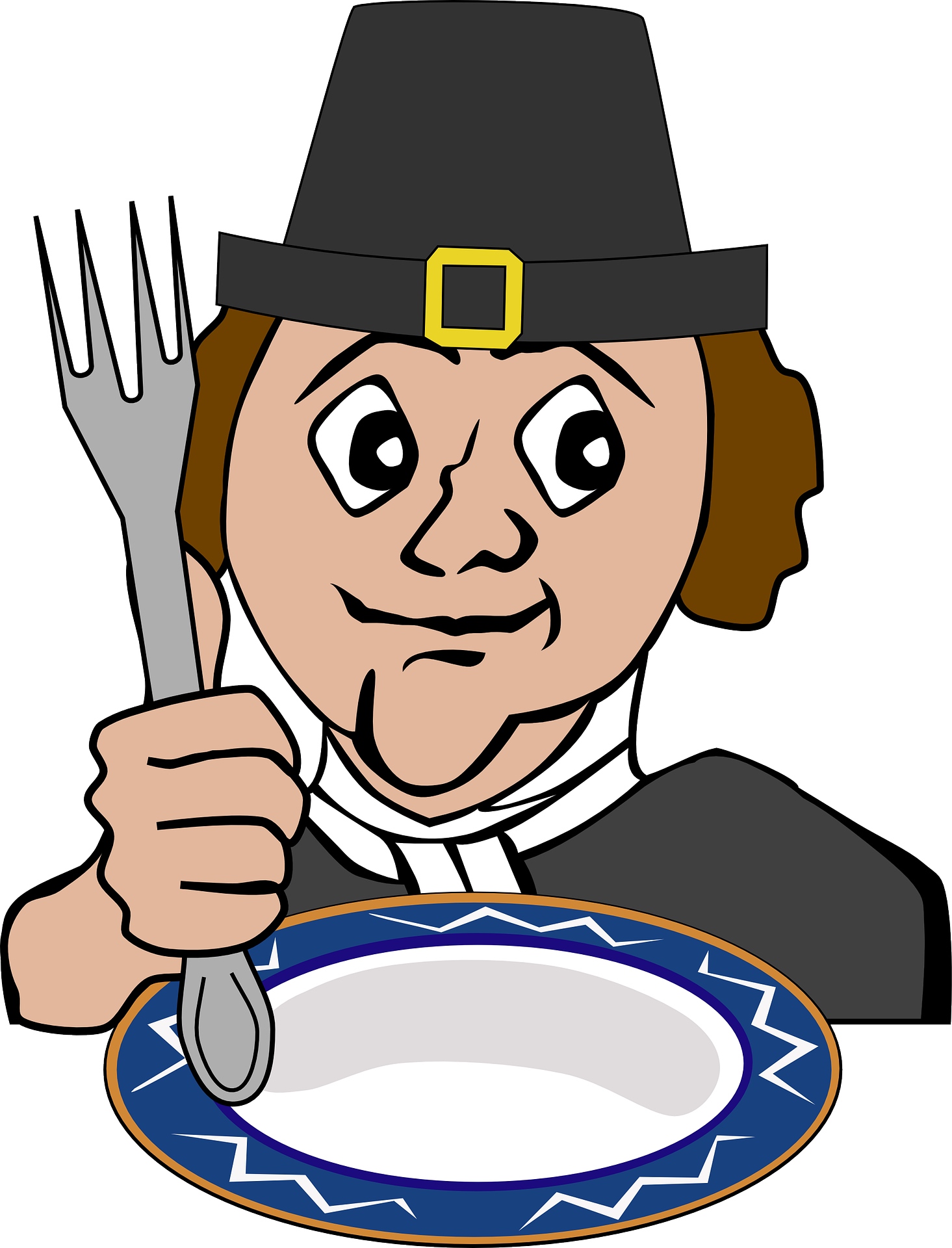 hungry
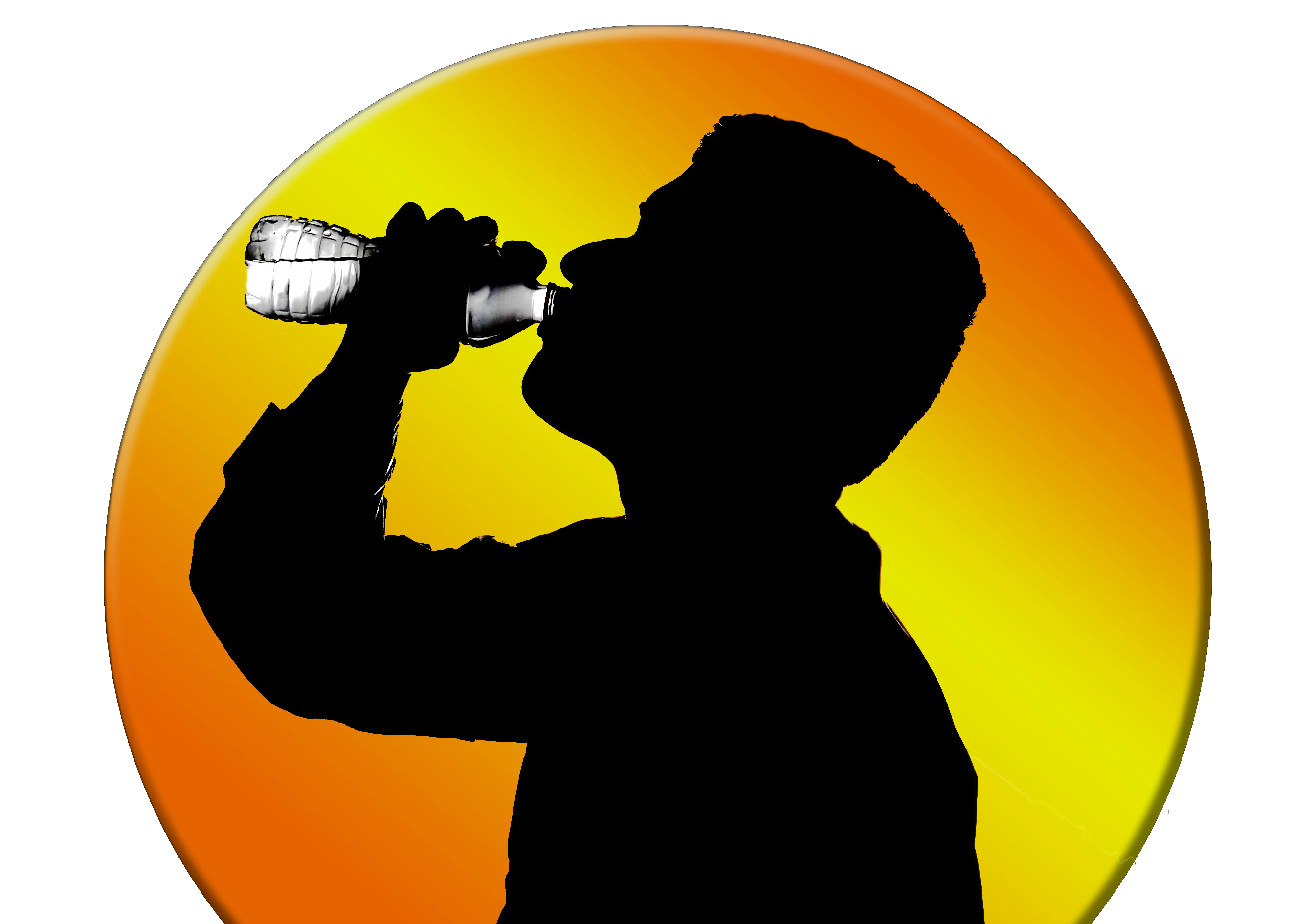 thirsty
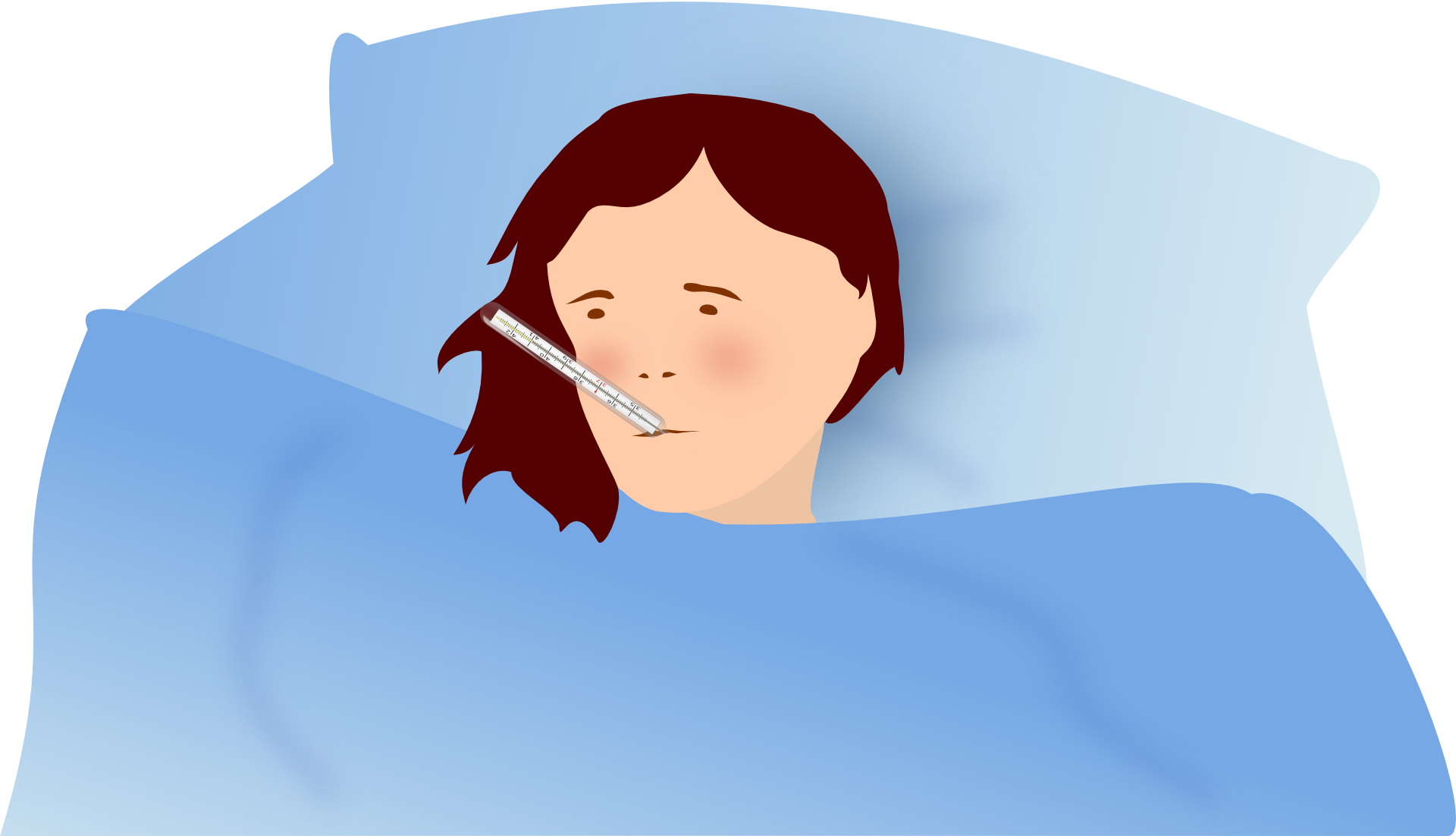 sick
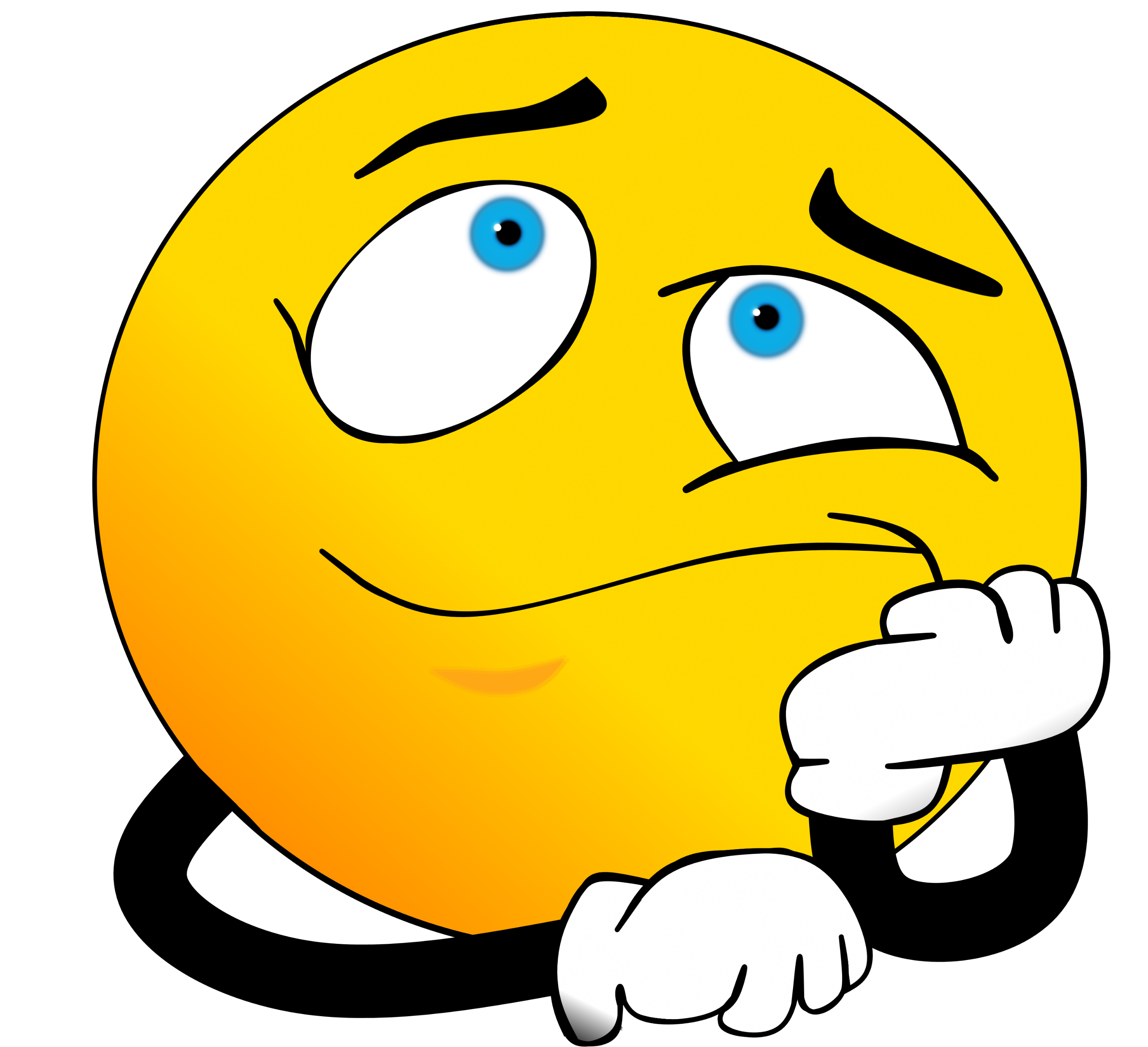 bored
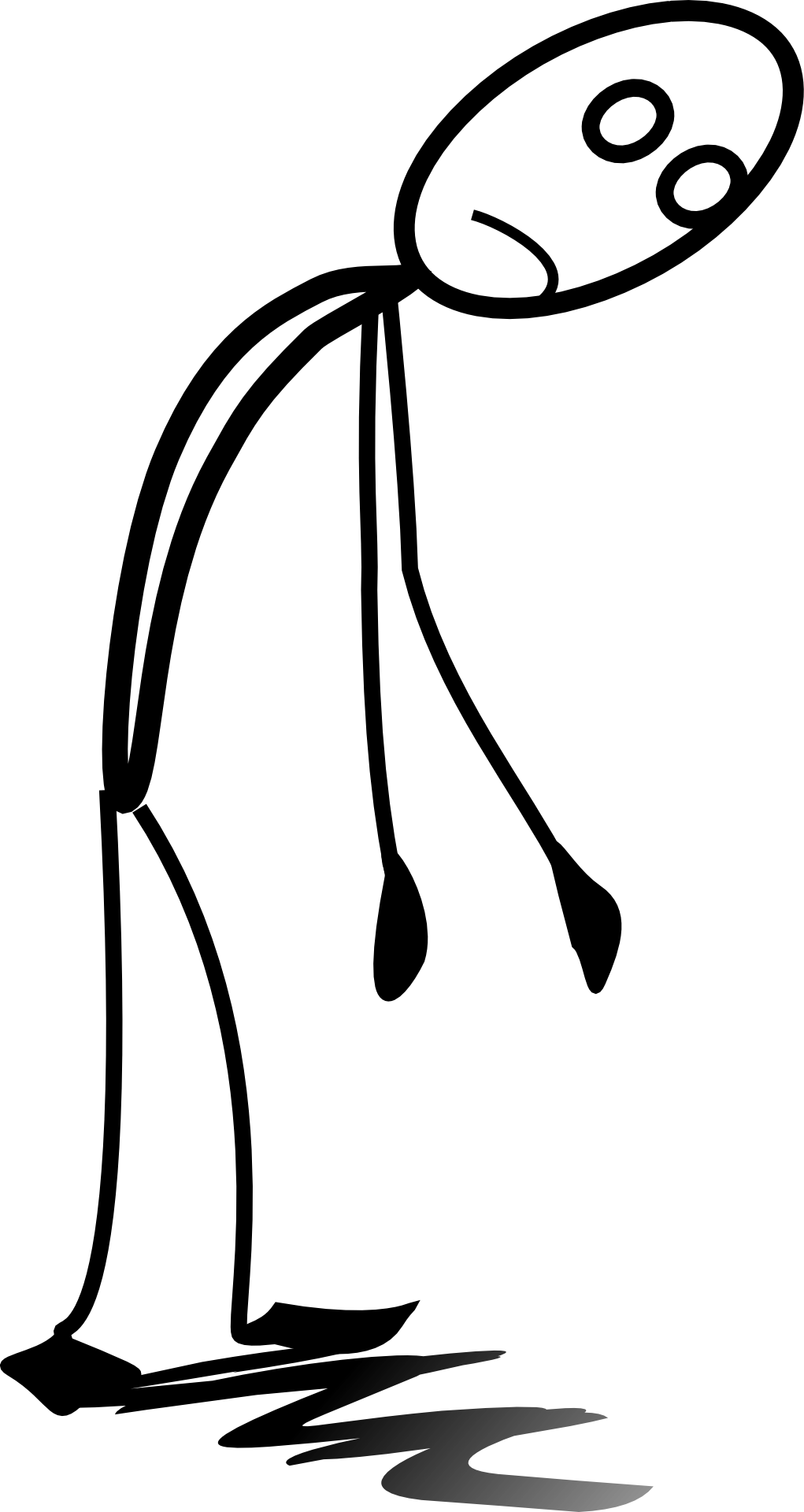 tired
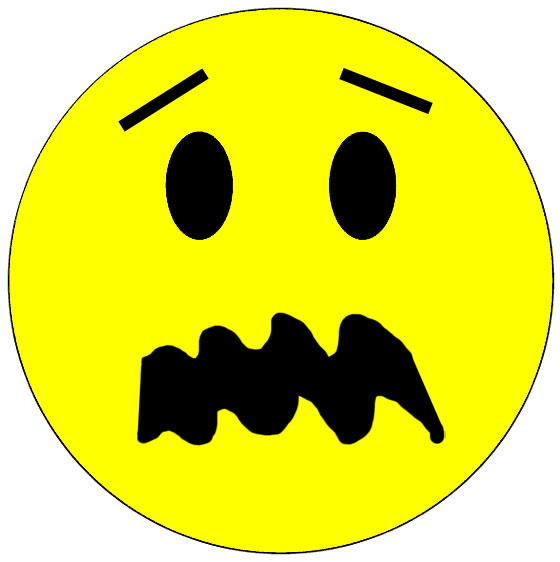 scared
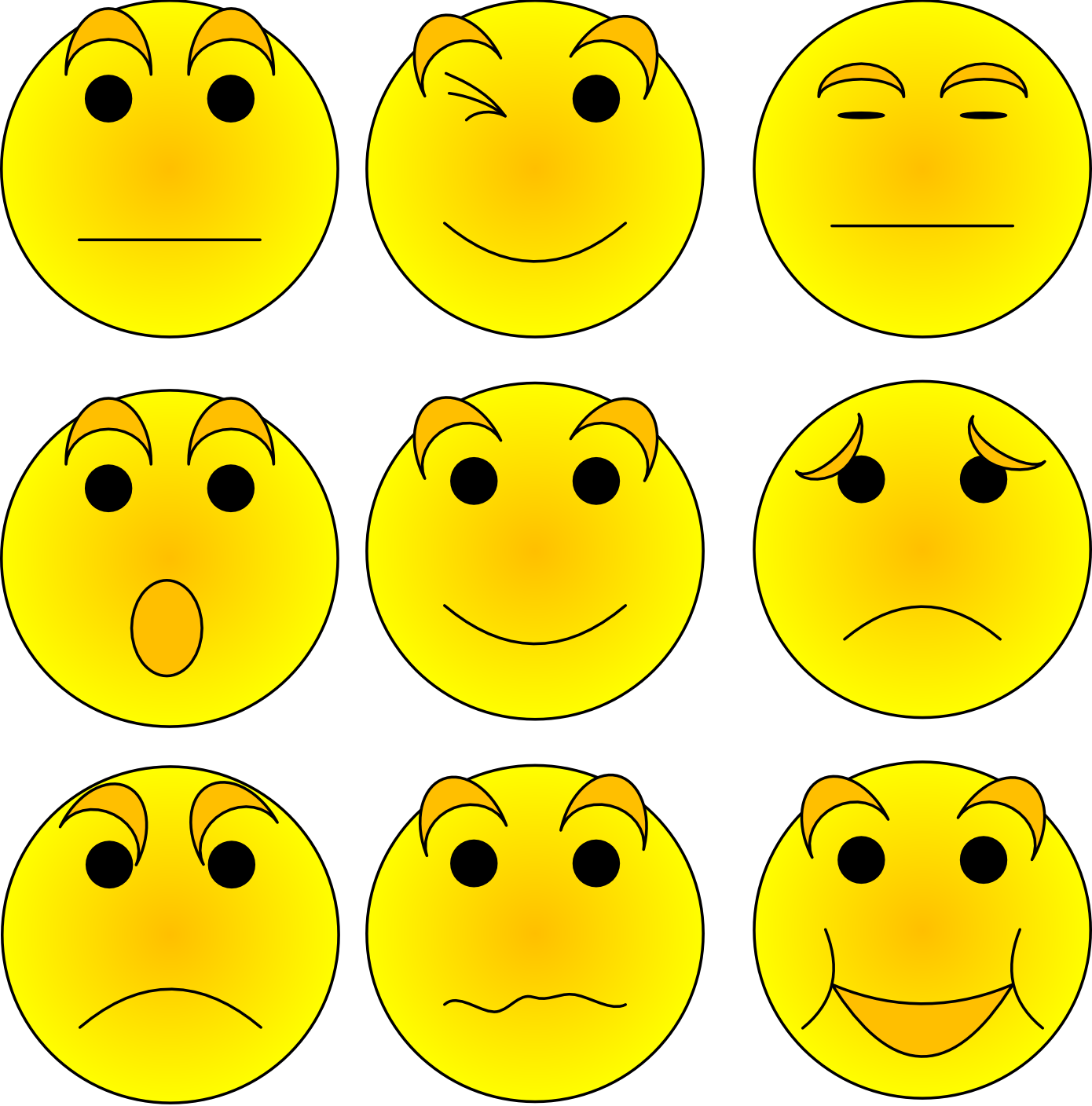 surprised
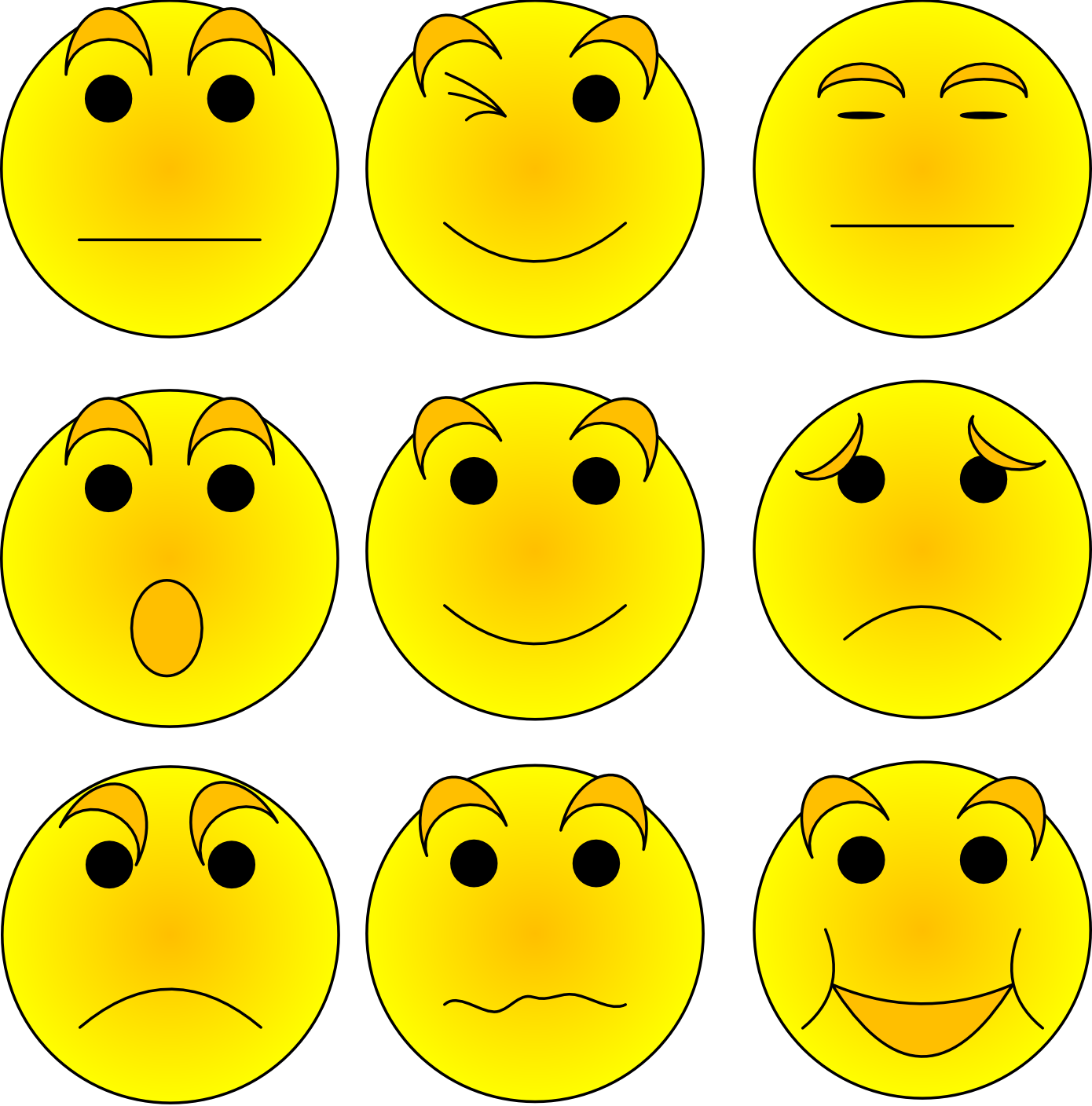 worried